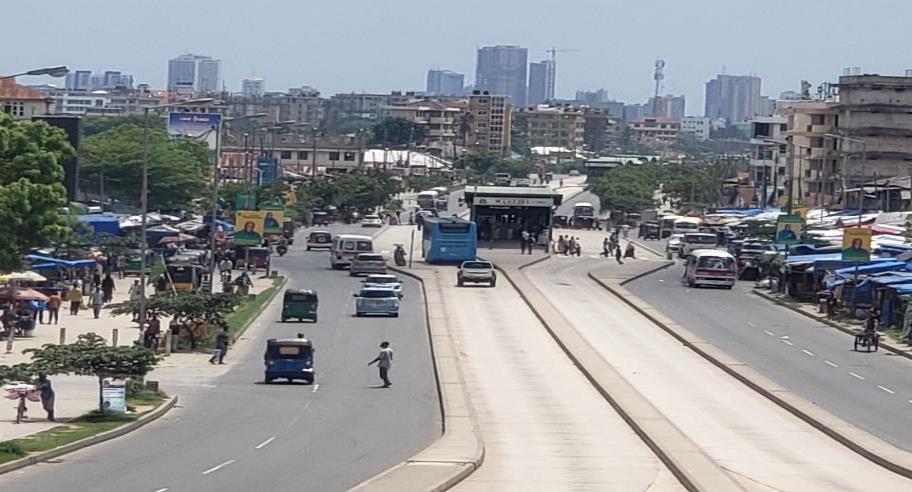 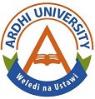 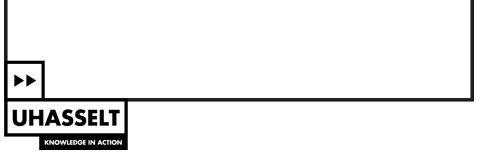 IUC Project Urban transport: Safe, inclusive and sustainable urban transport system
Local team leader:Dr. Wilfred Kazaura & Eng Dr. Frank Wambura– SSPSS, Ardhi University

Flemish team leader: Prof. An Neven – UHasselt
Project Objective
To build capacity in academic, societal outreach, research, and innovation on urban transport, in order to achieve a safe, inclusive and sustainable urban transport system

Academic: enhance local and international academic collaborations: 
Development of a double degree programme Urban Transportation, as joint agreement in collaboration with UHasselt 
Development of double degree PhD’s in TS and Urban Logistics 

Societal outreach: dissemination of results, addressing the needs of relevant stakeholders in the transport sector – via interaction/ collaboration

	Research: creation of ‘platform on transport, logistics and traffic 	safety’ based on participation of international and local key 	stakeholders.
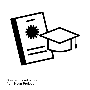 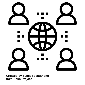 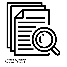 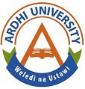 Urban transport challenges
Dar esSalaam City is facing a significant transportation challenges due to rapid urbanization

Major challenges include:
Traffic unsafety (children & women being most affected)
Lack of infrastructure, dangerous traffic conditions, driver behaviour, etc.
Increasing number of road accidents

Traffic congestion
Insufficient transport systems, unorganized public transport (except BRT)
Increasing traffic volumes & rising motorization

Non-motorized transport systems
Unavailable and unsafe -> limits walkability and cycling

Green transport
Tree planting, protection and conservation of road corridors
Multi-modes connectivity 
Limited access to alternative modes of transport to Terminals and stations

Urban logistics and traffic management
Unmanaged freight traffic  & overloading 
Informal activities along the road corridol and proximity of DAR port, etc.
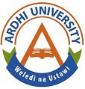 Issues identified for phase 1
1. Unsafe traffic to city dwellers: including school children, pedestrian, cyclists, carts.
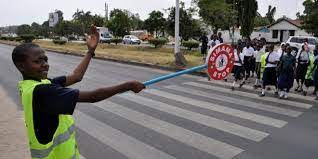 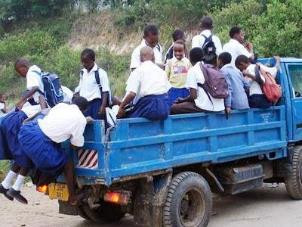 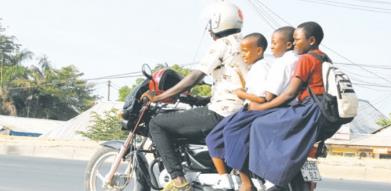 Volunteers: help people to cross the road
Risk of accident when travelling to school
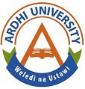 2. Congestion management in the city
Traffic jams during peak hours
Increase of fuel consumptions
Increase of travel times
Lost of working time
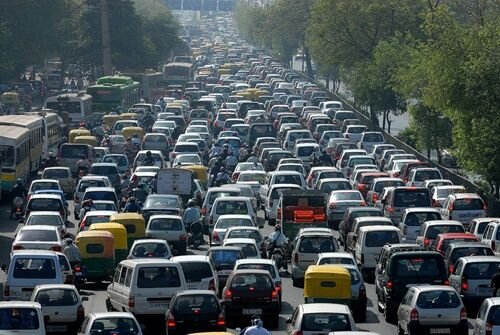 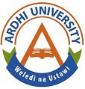 3. Under provision of pedestrian walkways: including cyclists, carts.
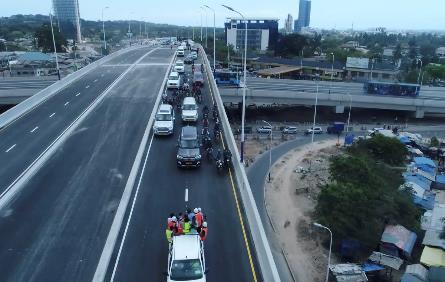 Unsafe access to and 
from BRT stations
BRT
Under provision of pedestrian, cyclist and carts on urban infrastructure projects
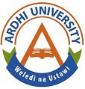 4. Green transport and alternative energy: Control of carbon emissions and encouraging walking and cycling
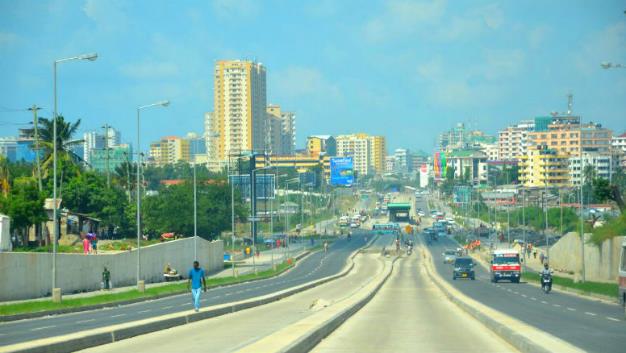 Dar green corridors
Retaining walls
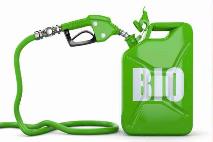 Use of biofuels to reduce carbon emission.
Infrastructure developments does 
not include green development concept (GDC)
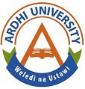 5. Lack of intermodal connectivity: Lack of alternative modes of transport connected to main  Bus Terminals at Mbezi, JNIA-Airport, Central Railway station and BRT network.
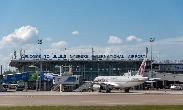 Terminals and stations have limited  access to other modes of transport systems
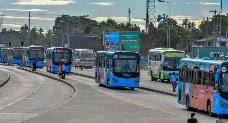 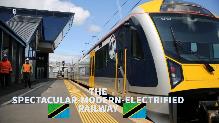 BRT network
Central station
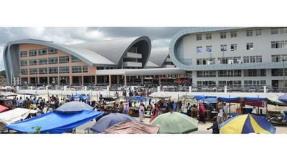 Bus Terminal
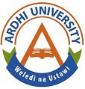 6. Management of transport systems
Business along roadways
Access is very much limited
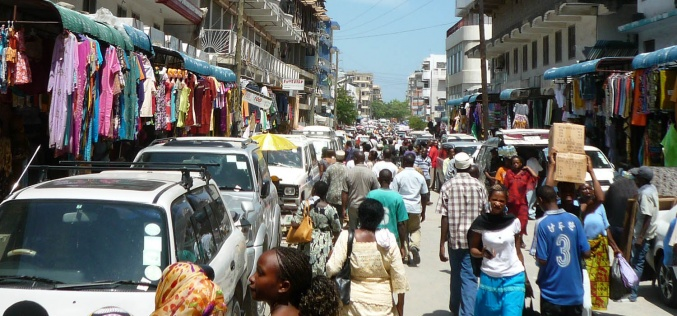 Heavy tracks and small vehicle in a single lane

One direction traffic during Peak hours
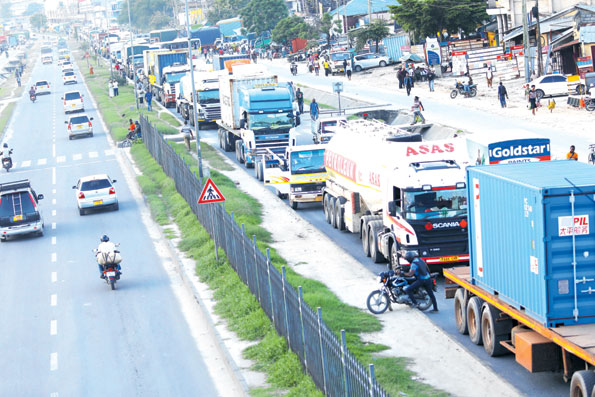 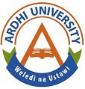 Study locations
Our Team
Local team members-ARU
Dr. Wilfred Kazaura – (Local team leader) 
Dr. Frank Wambura (Ass. team leader)
Dr. Geophrey Joseph-Member
Eng. Catherine Awidi-Otyek Mushi-Member
Eng. Ernest Baraganba-Member

Local Collaborations
Dr Prosper Nyaki- National Instutute of Transport (NIT)
Prof Hannibal Bwire-CoET, University of Dar es Salaam
Dr.Lucy Joseph Chabariko- Department of Geography; University of Dar es Salaam
Dr. Jairos Kahuru Shinzeh–Department of Mathematics and Statistics
	University of Dodoma
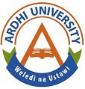 Key stakeholders
Eng. Dr. Fikiri Fredrick Magafu & Eng Almas Arif Mohamed
MINISTRY OF LOCAL GOVERNMENT AND REGIONAL ADMINISTRATION;
2. Mr. Gilliard W. Ngewe- LAND TRANSPORT REGULATORY AUTHORITY;
3. Mr. Gastor Nicephory Kikuji & Mr Amos Chikongoye
TANZANIA RURAL AND URBAN ROAD AGENCY (TARURA);
4. Aunyisa Boniface Meena- MINISTRY OF WORKS TRANSPORT AND COMMUNICATION;
5. Delfina Mathias Pweleza, - DAR ES SALAAM RAPID TRANSIT AGENCY,
6. Mr Simon Kokolo – AMEND
7. Eng. Musa George - TANZANIA NATIONAL ROADS AGENCY (TANROADS)
Flemish team members-Beljium
Prof. dr. An Neven – IMOB, UHasselt (team leader)
Transport organisation, travel behaviour, road safety, public transport, GIS
Prof. dr. Davy Janssens – IMOB, UHasselt
Travel behaviour, traffic safety, transportation systems
Team member (to be specified later) about traffic safety will be added
Prof. dr. Wouter Dewulf – UAntwerp
Urban logistics, transport management, supply chain management
Prof. dr. An Caris – Logistics, UHasselt
Urban logistics, synchromodal transport
Prof. dr. Kris Braekers – Logistics, UHasselt
Urban logistics, vehicle routing
Busworld Academy
Public transport, knowledge sharing

Team will be further reformed, based on specified research topics
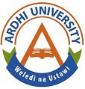